Cultura popolare in Italia
da gramsci all’Unesco
Cultura popolare: fortuna e declino
Positivismo filologico 
Folklore come cultura delle classi subalterne (Gramsci)
Consumo culturale Anni ‘70 (C. Ginzburg)
Crisi della demologia Anni ‘80 (repertorio folklorico / società di massa globalizzata)
Patrimonio culturale ‘intangibile’ nel nuovo millennio
Tradizioni popolari etnologia in Italia
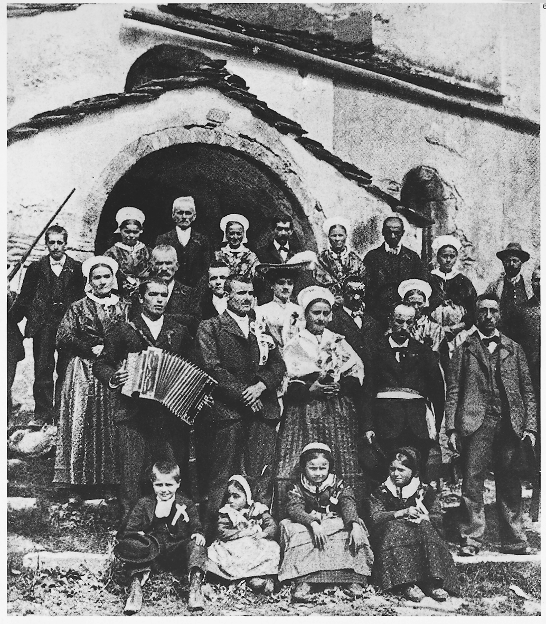 Tradizione bicefala: 

1. colonialismo

2. Demologia
Influsso Germania (Vaterland, territorio)

La Marmora, Tommaseo

Diffusionismo:
D’Ancona e Nigra
(teoria del sostrato etnico)
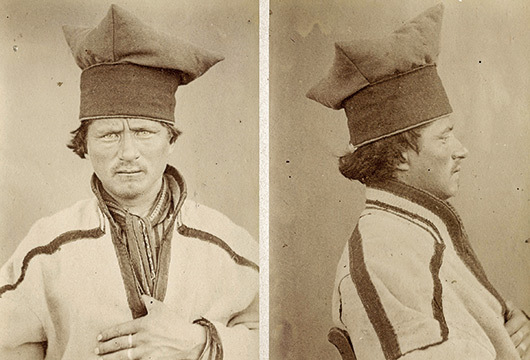 Lapponi 1879, P. Mantegazza 
(Museo Storia Nat. Antrop. Firenze) Museo Firenze
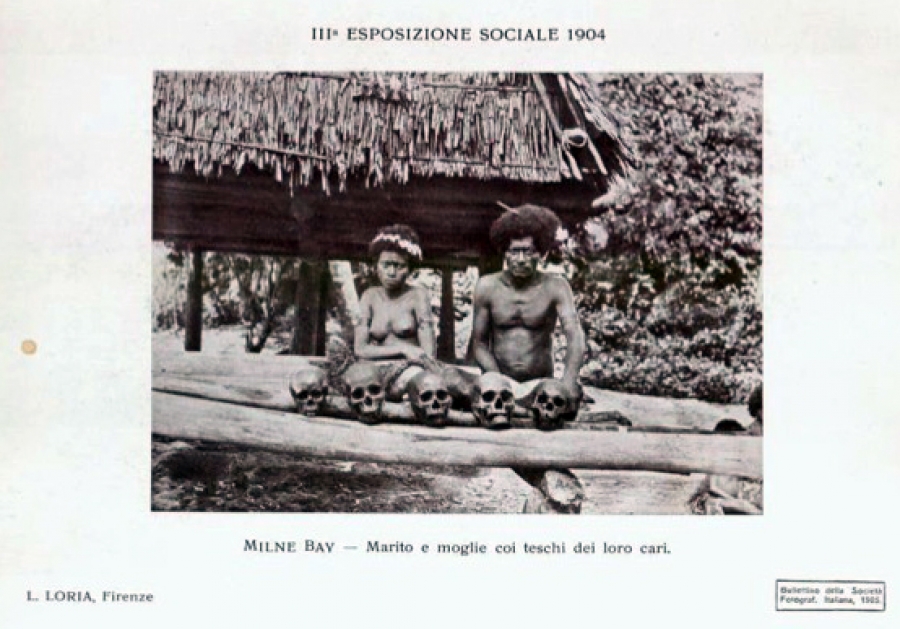 P. MANTEGAZZA (1831-1910)
Esplorazione
extra-europea
Evoluzionismo

Ritardo italiano
Idealismo filosofico

L. LORIA (1855-1913)

1906 Museo di Etnografia (Trad.Pop.)
MNTP Roma

Museo Pigorini
Pigorini
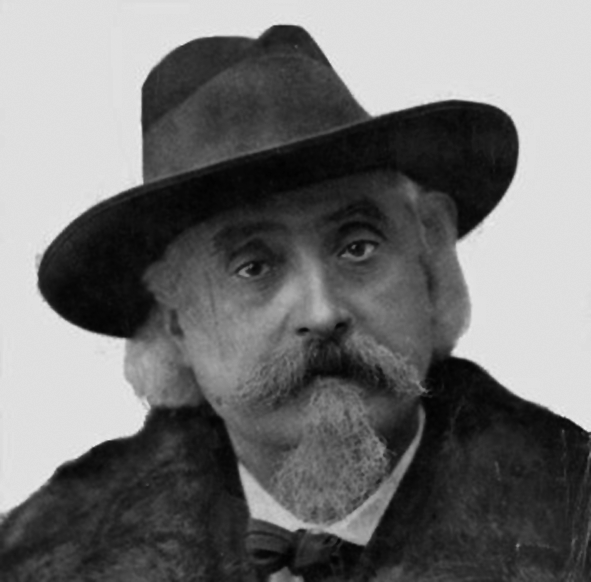 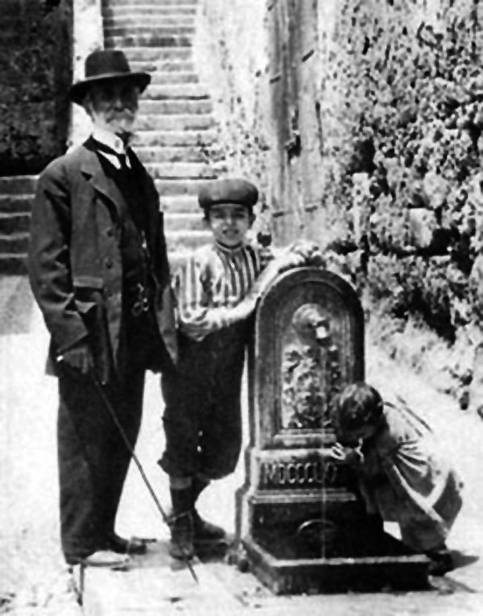 G. PITRE’ 
Studi demologici
Tradizioni popolari siciliane

LORIA
Mostra Etnografia Italiana. 1911 Roma 
Società Etnografica
Identità regionali 
50 anni Italia
Fascismo

Catalogo BDM BDI
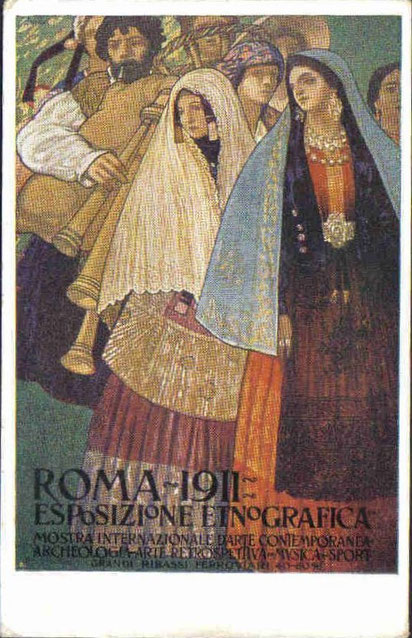 1911 Costruzione identitaria: 

Regionale 
Nazionale
Autenticità
Popolo
Bene culturale 
(approccio filologico positivista-tratti cult.)


“La mostra voleva rappresentare il documento vivo della spontanea vita popolare, negli usi, abitudini, fogge, negli utensili e negli strumenti del lavoro…
Nessun paese può, quanto il nostro, offrire tante varietà e così tenace persistenza di tradizioni locali....”

Loria 1910 cit. In F. DEI
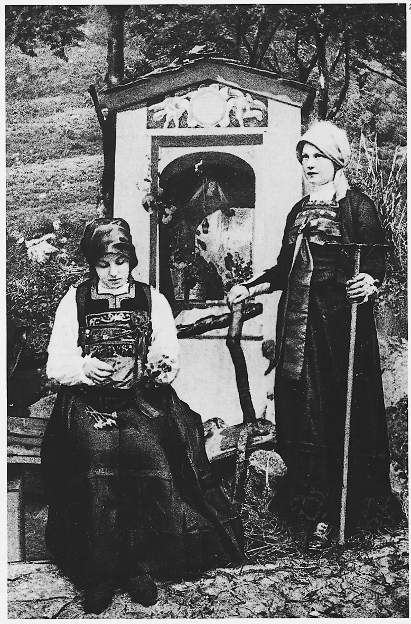 “Autentici”
costumi tradizionali
Vicentino 1900 .


Popolo & Costumi
Differenze culturali

Cfr. Pellis

BENE  materiale/immateriale
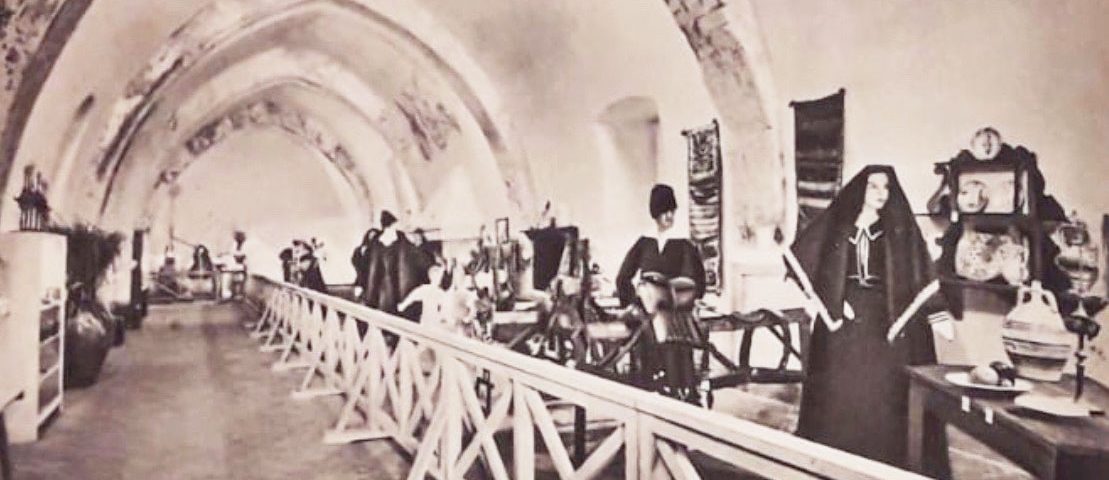 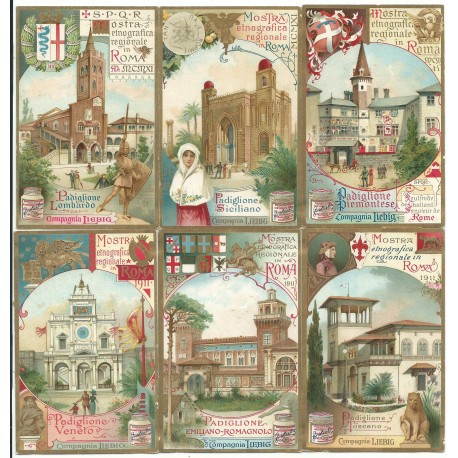 Studi demologici italiani
1920-30 Diffusionismo Padre Schmidt 
	Storicismo idealistico di B. Croce (scienze sociali come pseudo 	scienze)
1938 convegno Volta “Manifesto della Razza”
1941 Ernesto de Martino, Naturalismo e storicismo nell’etnologia ; 1948 Il mondo magico (presenza e costruzione della realtà); 1949 Intorno a una storia del mondo popolare subalterno (destorificazione)
	La potenza degli spiriti (L. Di Gianni)
	Storia delle masse prive di storia, etnocentrismo critico, umanesimo etnografico (approccio etico, 	subalterno passivo)
A. Gramsci, Quaderni dal carcere (1929-35), 1948-51
	Folklore, culture subalterne, cultura popolare 	(consumo)
USA, particolarismo storico di F. Boas (1856-1942)
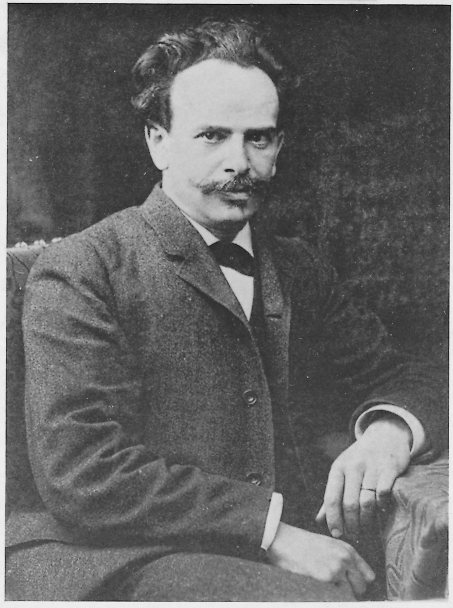 Critica all’evoluzionismo

Metodo storico
Natur / Geist / 
Wissenschaftlichen
Sapere nomotetico/idiografico (Dilthey)


1911 The Mind of Primitive Man
Unità psichica del genere umano
NATURA/CULTURA
Contro Darwinismo sociale
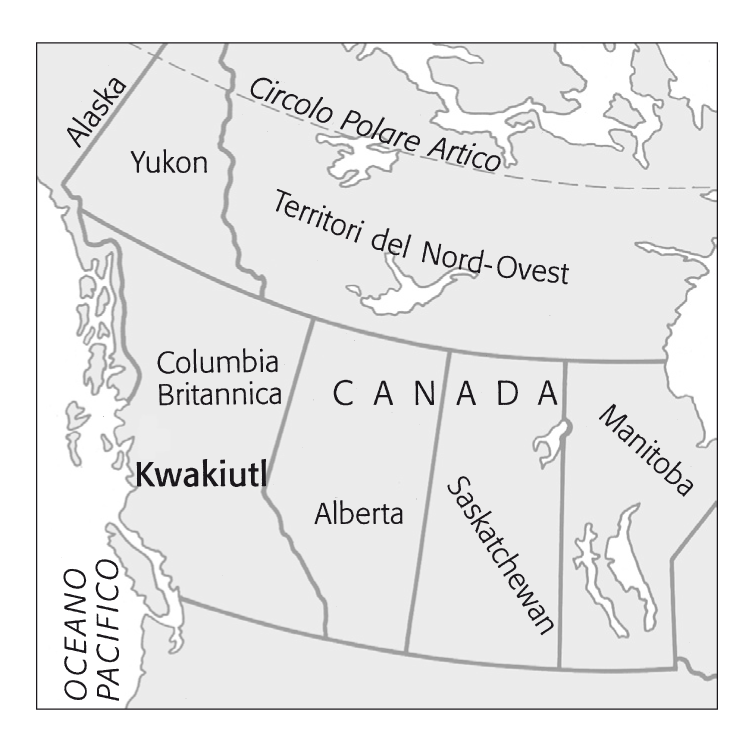 1894-95
Lavoro sul campo come studio di singole culture o aree culturali particolari

Museologia
Antirazzismo
Diffusionismo USA
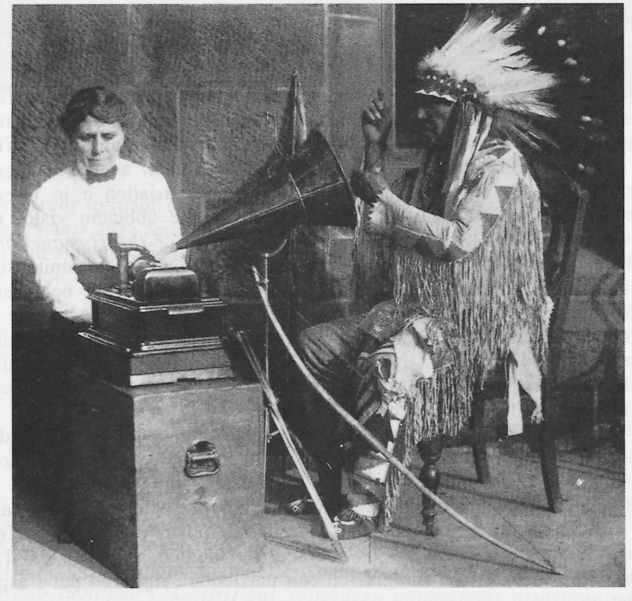 Area culturale= somma dei tratti componenti

WISSLER: classificazione culture indigene

Age area 
Misura diffusione
Mappe areali
enc_brit
https://www.britannica.com/topic/Northeast-Indian#ref928471
DIFFUSIONISMO TEDESCO 

Teoria dei “cicli culturali”(kultur/kreislehre-Geschichte)
Dimensione geo-etnologica delle singolo culture
Diffusione culturale (Bastian, Graebner)

Scuola di Vienna 
(W. Schmidt) 
anni ‘30-40

P. Schebesta
Congo 1925
Naturvolker
Degenerazionismo
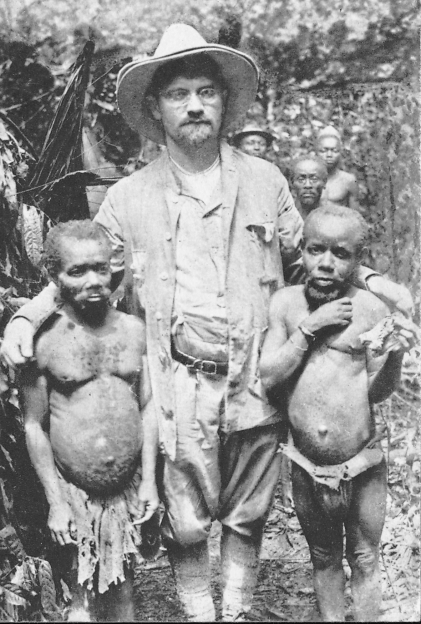 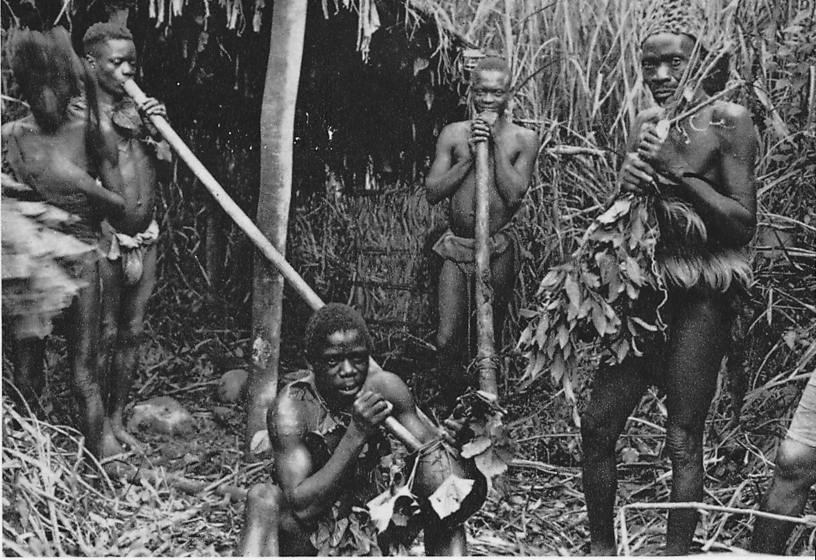 Pigmei : urgent anthropology / missionari
Fascismo & provincialismo
Come nazismo appropriazione del folklore sul piano ideologico 
Feste tradizionali e riti partecipativi di massa
Ideologia rurale e conservatrice 
Devozione cattolica, donna come madre
CNIAP Comitato naz. It. Arti Popolari, Lares (1912)
	gemellaggio Zeitschrift fur Volkskunde (1939)
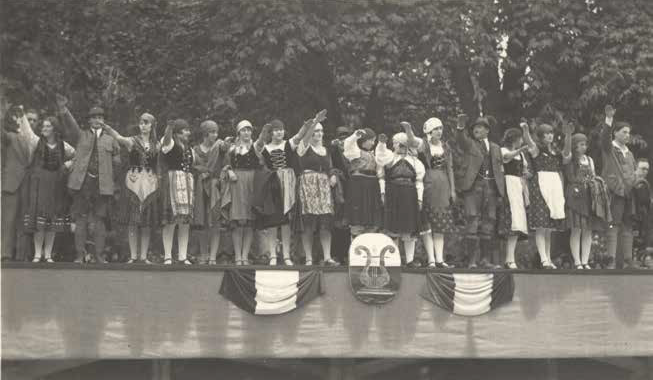 Saluto fascista alla Giornata friulana del 1926 (album Friuli Folclore I, archivio SFF).
Ernesto De Martino: la questione meridionale
Carlo Levi, Cristo si è fermato a Eboli, 1945
Sud come alterità radicale
Fuori dalla storia 
Primitivizzazione dei contadini
Il mondo magico, 1948
Destorificazione La taranta 
Morte e pianto rituale
A. Gramsci: folkloreI quaderni del carcere (1948)
non come ‘materiale pittoresco’ ma “concezione del mondo e della vita” di determinati strati della società in contrapposizione con le concezioni del mondo ‘ufficiali’ (esercizio del POTERE)

Agglomerato indigesto di frammenti (caduta di elementi residuali e fossilizzati di cultura alta)

Forme innovative e progressiste di vita, diverse dalla cultura dirigente (contestativo e rivoluzionario) 

C. Ginzburg, I benandanti 1966; Il formaggio e i vermi, 1976 
E. Hobsbawm, E.P Thompson, storia ‘dal basso’; Annales
Il menocchio
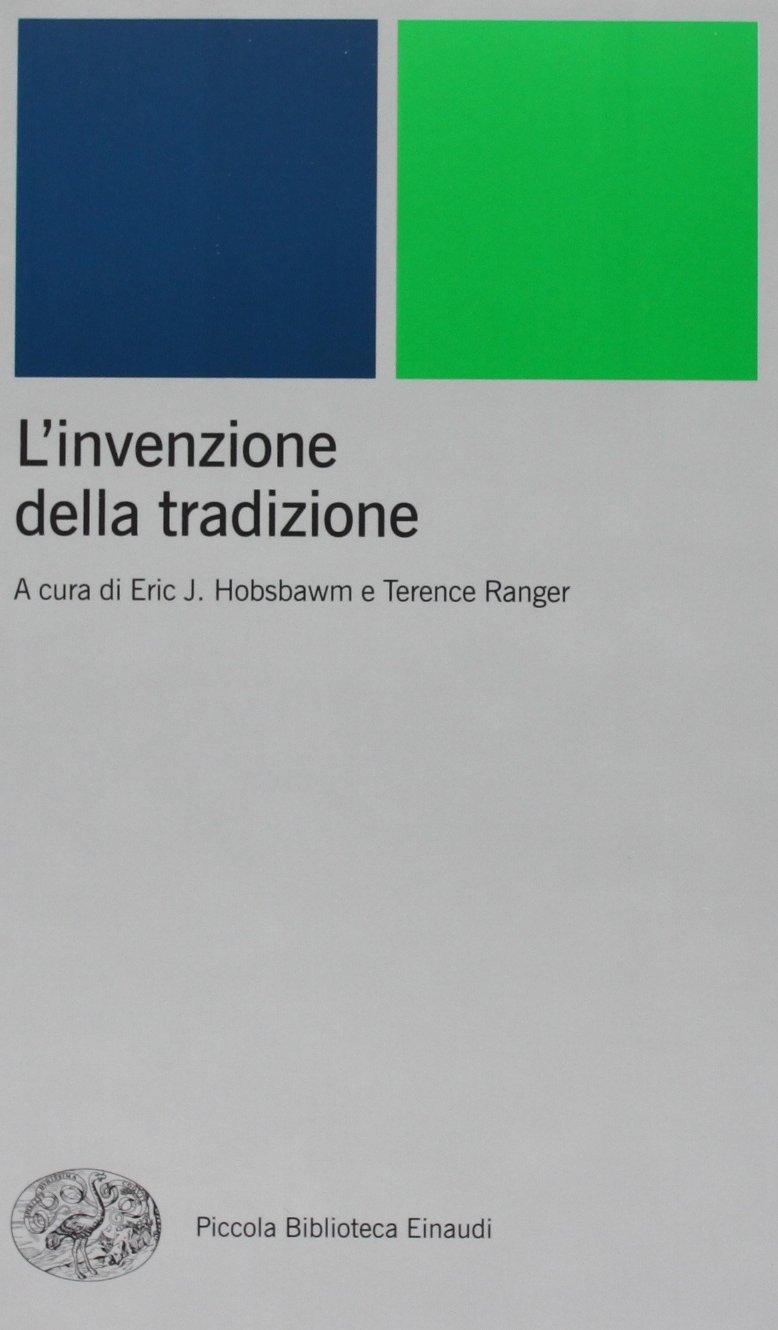 A.M. Cirese, demologia anni ‘60
Cultura egemonica e culture subalterne, 1973:
“Popolo-classi subalterne” inteso come “variabile storica”
Dislivelli interni di cultura: diseguale partecipazione dei diversi strati sociali alla produzione e fruizione dei beni culturali.
Definizione relazionale dei fatti/oggetti popolari, non essenzialismi
Dal popolo alla massa (P. Clemente)
La questione operaia (fine anni ‘70)
Cultura popolare / contadini
Cultura di massa /operai 
Disgusto estetico intellettuale per la cultura dei consumi di massa (scuola di Francoforte)
Revival folk
Dal folklore contadino alla cultura operaia anni ’70: Cultural Studies, P.Bourdieu, De Certeau
L’industrializzazione si accompagna con “L’emigrazione, lo sradicamento…e la dura perdita di quel rapporto diretto e proprio con gli oggetti e le condizioni del sia pur misero e faticoso lavoro…. integrazione tra vita domestica, vita associativa e lavorativa”.
“La popolarità di un fenomeno qualsiasi deve venir concepita come uso e non come origine, come fatto e non come essenza, come posizione relazionale e non come sostanza”.
A.M. Cirese, Oggetti e segni. Sulle tradizioni contadine,1977
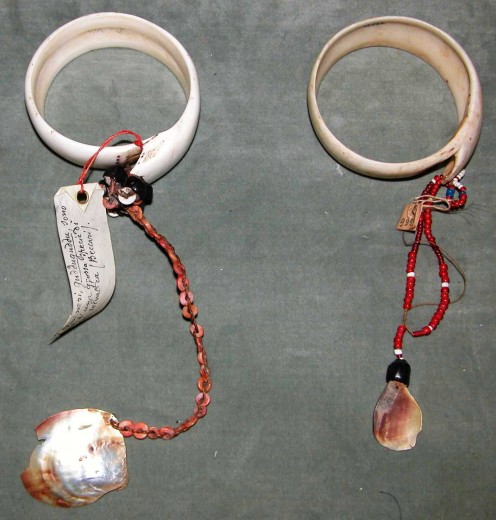 Beni
Prodot
t
i
Oggetti come AGENTI con intenzionalità
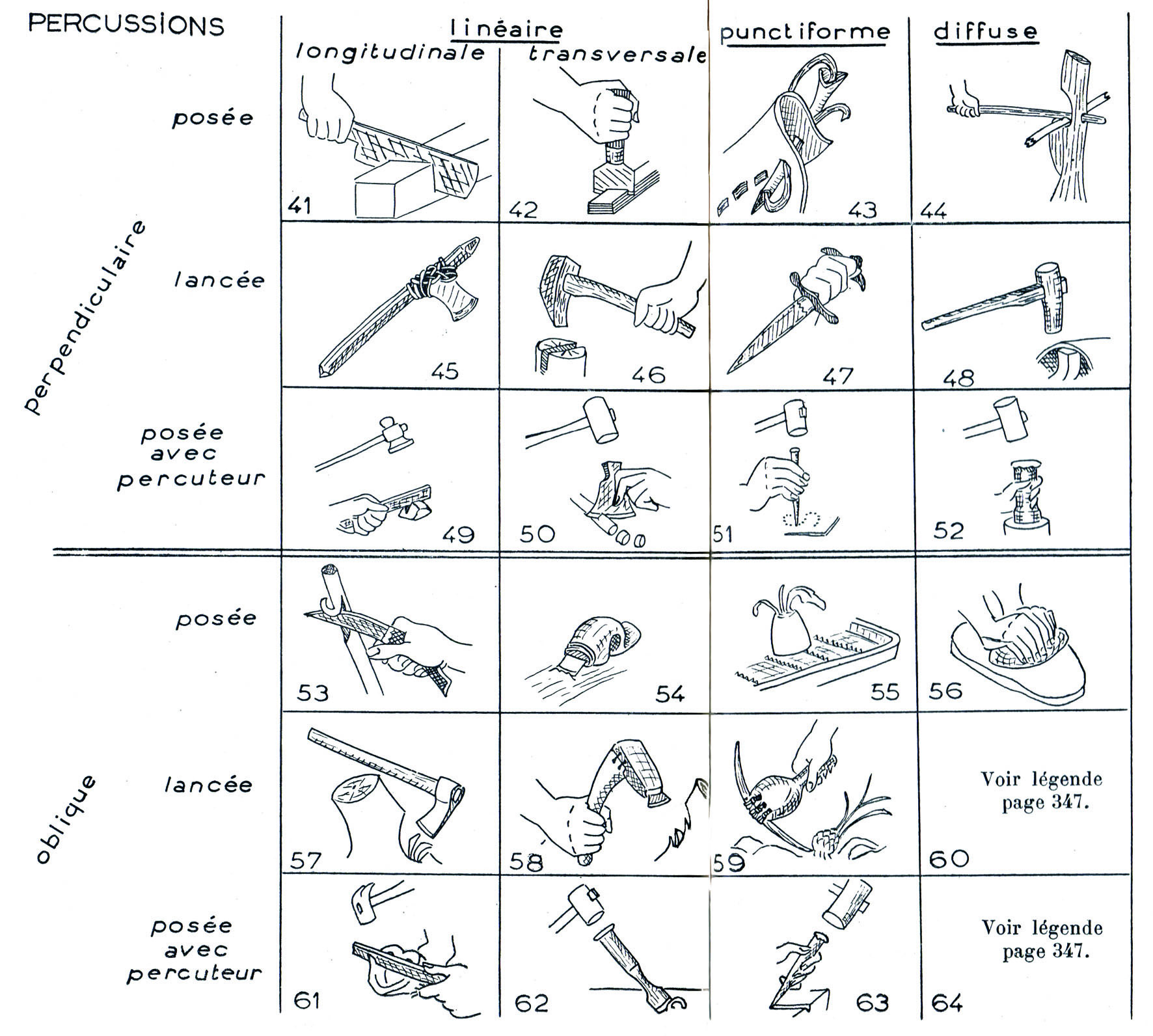 Cultura materiale nei musei
Musei e tecnologie culturali, atti tecnici, processi sociali del lavoro, materie e stili etnici. 
Francia (Cresswell) e Italia (Cirese), demologia (segnità e fabrilità, tecnologia-ergologia). 
Anni ’70 musei di tradizioni agricole e artigianali (Riviste La Ricerca Folklorica”): saper della mano e rappresentazioni dei mondi tradizionali 

Museosanmichele.it/alfabeto-delle-cose/
Giuseppe Sebesta
IPAC FVG
Museociviltacontadina (s.marino bentivoglio)
Conoscere significa sempre…
“introdurre una discontinuità nell’indistinta continuità del reale, 
per rintracciare le linee di continuità che legano i fatti e le cose al di sotto della superficie percettibile del vissuto. … 
ad esempio la collocazione tridimensionale di ogni fatto: 
    spazio, tempo e livello sociale…
    forma e funzione….
    o morfologia e storia ecc.” 
A.M. Cirese 1977
“… è a questo che servono i musei: a incantare, soprattutto i bambini, a dare loro la possibilità di provare meraviglia, un’esperienza di cui hanno un disperato bisogno, oggi che la vita quotidiana è stata spogliata di tutti i miracoli che epoche più religiose sapevano invece cogliere dovunque e in ogni cosa”. 
			(B. Bettelheim, I bambini e i musei, 1990).
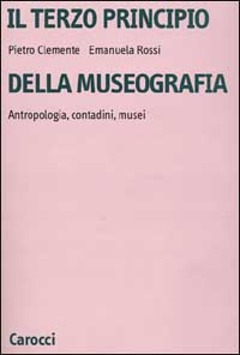 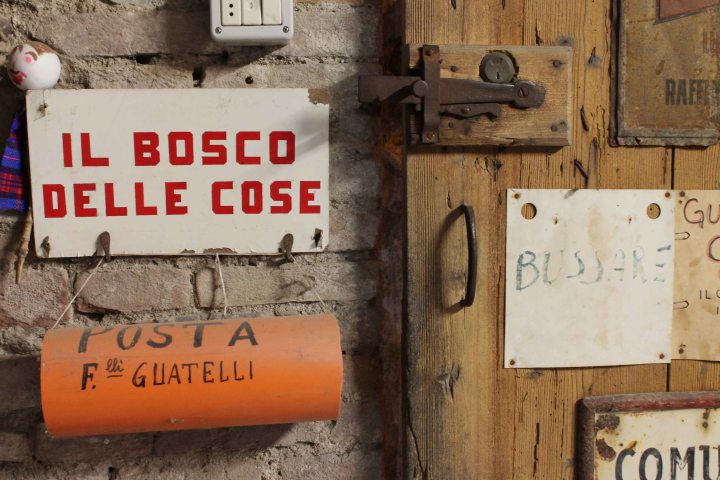 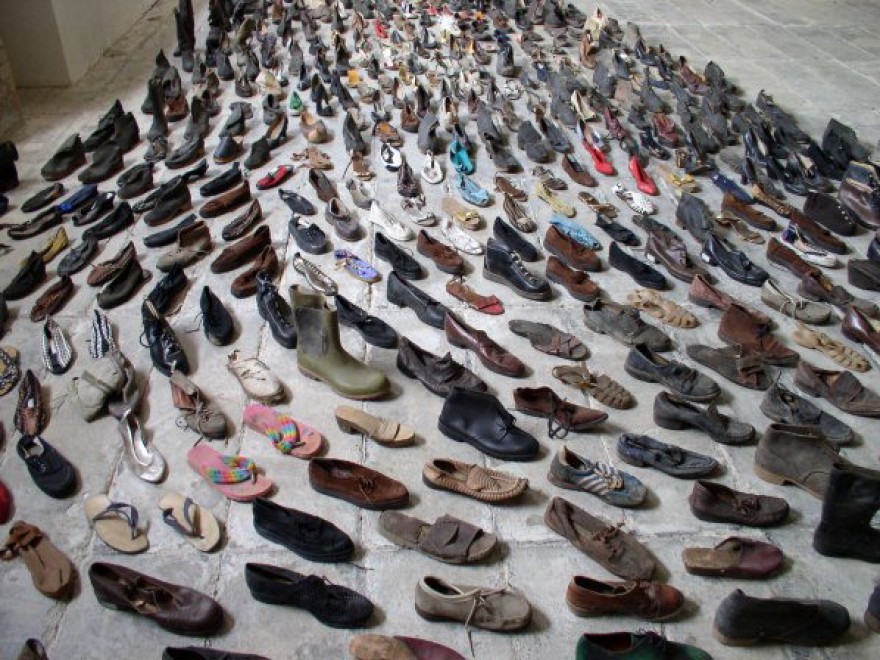 Oggetti d’affezione
I musei e i loro oggetti hanno speranza di poter comunicare e aiutarci a leggere il presente se hanno capacità di futuro, e quindi potenza di IMMAGINAZIONE.
Museo Ettore Guatelli
Il mondo che abbiamo perso

Le storie degli oggetti

Il museo dell'ovvio

Il bosco delle cose

Il terzo principio della museografia
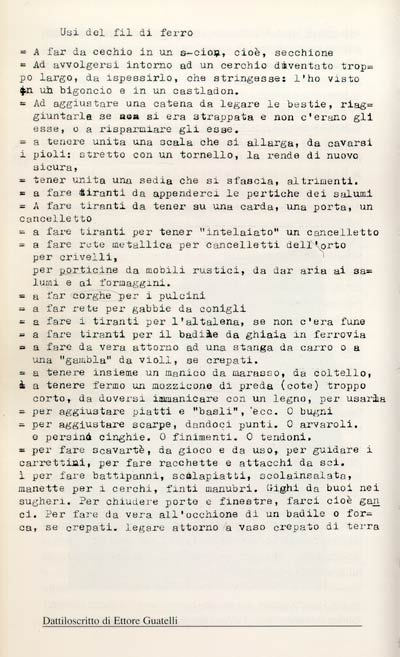 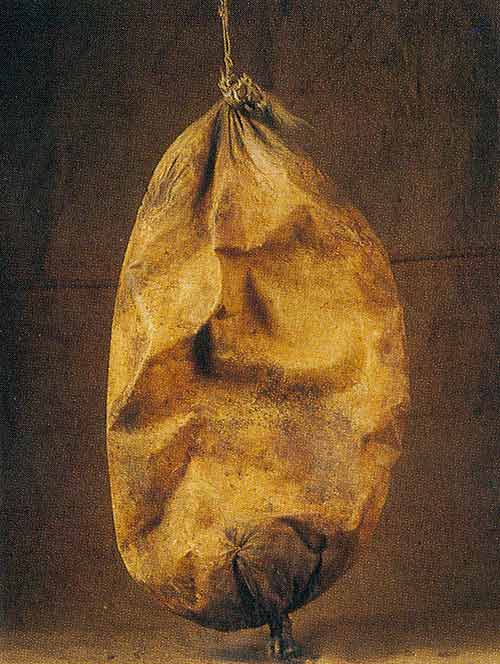 Biografie di oggetti
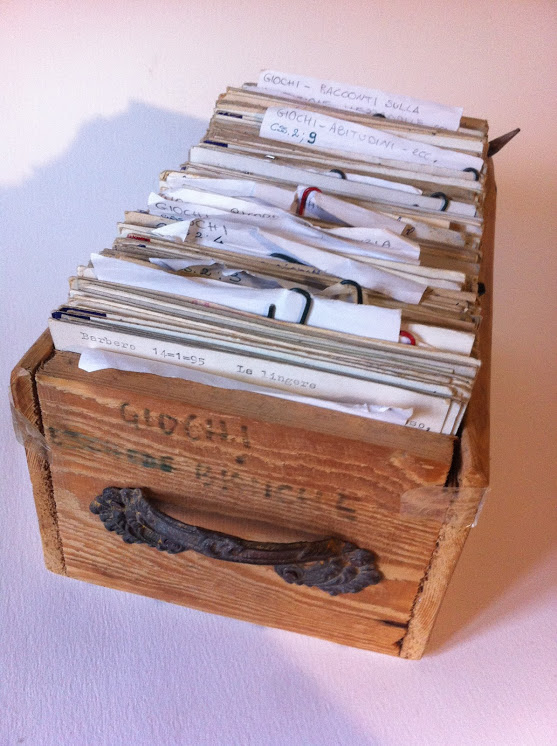 Oggetti, segni, musei (A.M. Cirese 1977)
Presentare non solo oggetti ma i contesti e i livelli di cultura di cui gli oggetti sono elementi
Passare dalla collezione di oggetti alle relazioni in cui gli oggetti si collocano
Oggetto come segno d’altro, fare storie attraverso le cose, non delle cose
Effetto museo